字型：Arial / 微軟正黑
顏色：










字級：
大標題(粗體)：38pt
副標題：24pt
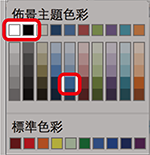 DS410f Series Industrial 6GF+2GC+2GT L2 Gigabit Managed Fiber Switch
WoMaster PDM
[Speaker Notes: ．字型：Arial / 微軟正黑   ． 顏色：請見封面頁右方標註]
DS410f Product Overview
Rugged High Fiber ports Access switch for the field applications
Low Cost Industrial Switch for entry-level management switch
Up to 8x 100/1000M Fiber Ports, easy to aggregate end nodes with Fiber uplink
2 copper + 2x Copper combo with Fiber ports
SFP Copper Transceiver
L2 Management, VLAN, QoS, IGMP Snooping, LACP/Trunk, LLDP, Loop Protection…etc.
RSTP/STP recovery protocol
Cyber Security: 802.1x RADIUS, IP/Port Security, Port Enable/Disable, ACL
Link Failure Relay Output Alarm
Rugged Design with Dual 10~60Vin, -40~75oC, IEC 61000-6-2/4 Heavy Industrial & EN50121-4 compliance
Optional 8xCopper DS410 By Request.
Optional Accessory includes Fiber SFP Transceiver, Copper SFP Transceiver and Media Convertor
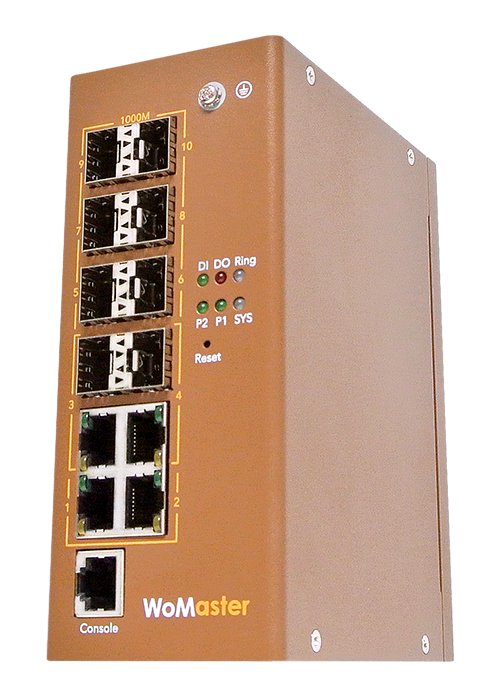 DS410f
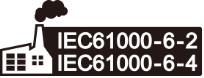 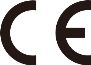 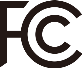 [Speaker Notes: DS410f/DS310: 3787/4976 = 76%
DS410f/DS612: 3787/6908 = 55%
DS410f/DS409: 3787/7961 = 48%]
DS410f Product Appearance
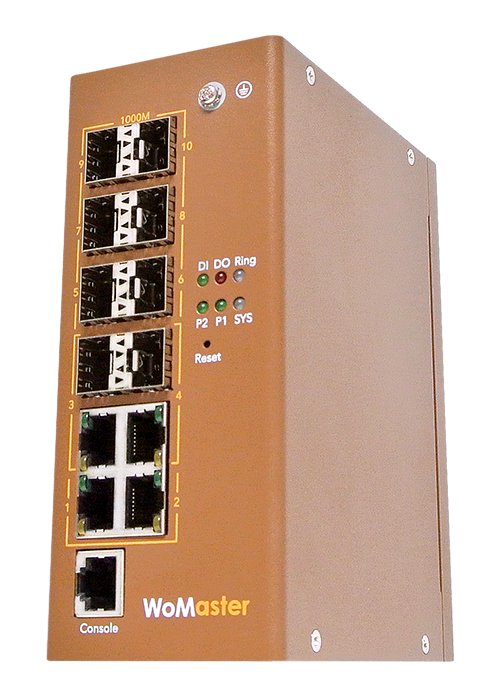 10-port Full Gigabit Ethernet
 DS410F:
・6-port 100/1000M SFP
・2-port 100/1000M SFP/RJ45 Combo
・2-port 10/100/1000M RJ45
 DS410 (By Request):
・6-port 10/100/1000M RJ45
・2-port 100/1000M SFP/RJ45 Combo
・2-port 100/1000M SFP
System LED
・ 1 x DI
・ 1 x DO
・ 1 x Ring status
・ 2 x Power
・ 1 x System Status
DIN Clip
RS232 System Management Console
Integrated Power 
Connector
・1 x 4-pin terminal block for  
    redundant power input
Integrated DI/DO Connector
・1 x 4-pin terminal block 
    2-pin for  DI
    2-pin for  DO
Fiber Concern in Industrial Environment
Long Distance
Transmit signals across much greater distances than copper cables with little-to-no signal degradation.
Resistance to Interference
Heavy machinery may cause electromagnetic interference, Fiber signals do not degrade or disappear due to the interference.
Reliable
Not affected by environment change, ex: Temp., weather…
Not affected by Surge, ESD, EMI…
Security: 
Need plug SFP
Fiber optic can’t snoop, need physically cut the fiber
Cost
The cost for fiber cable, components, and hardware is steadily decreasing.
Long distance fiber cost is lower than copper.
[Speaker Notes: Would-be hackers and information thieves can gain access to business cable Internet with relative ease, due to cable tapping or other relatively simple methodologies. The only way to penetrate fiber-optic Internet is to physically cut the fibers, which will cause the signal to disappear. Fiber-optic Internet is one powerful way to increase your company's protection against cyber crime.

Copper cable Internet that supports broadband is sensitive to electromagnetic interference, which can be caused by the proximity of heavy machinery. Fiber Internet signals do not degrade or disappear due to electromagnetic interference. If your organization shares a telecommunications room with other businesses, fiber-optic Internet can protect your connectivity from disappearing if other organizations are using equipment that can interfere with your connection in the same space.]
Fiber Construction Network
Central Room
Central Room
GbE Fiber
RSTP/STP
GbE Fiber
DS410f
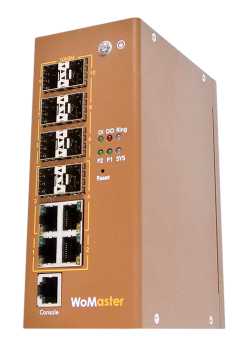 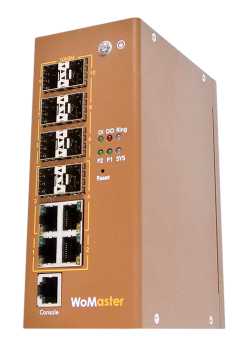 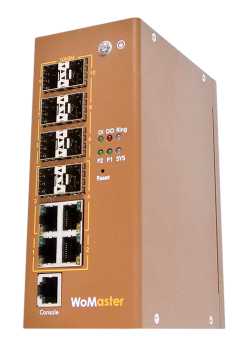 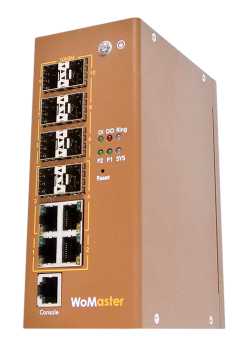 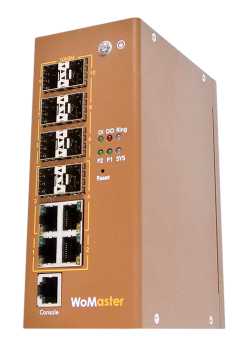 Max. 
8x Fibers
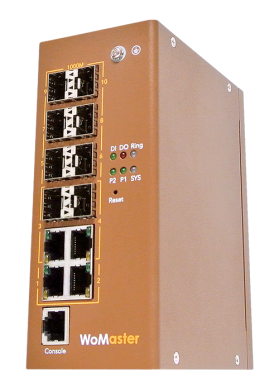 100M
Fiber
GbE
Fiber
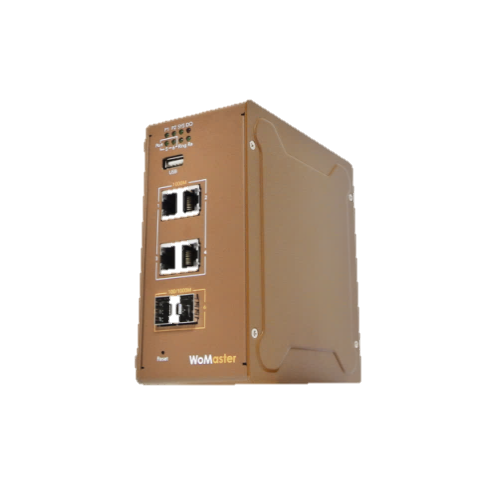 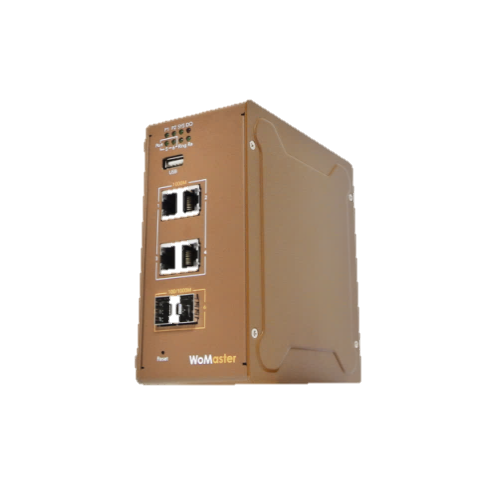 Fiber uplink for remote  central room
Fiber Optic Backbone network
Fiber downlink to the Field Box/Nodes
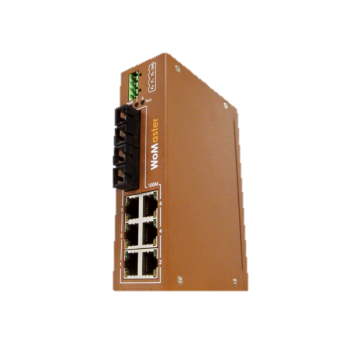 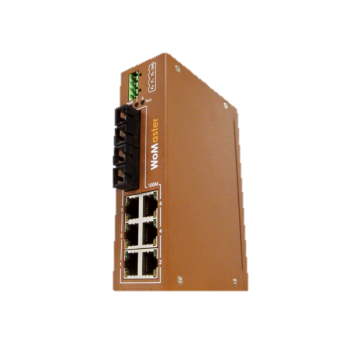 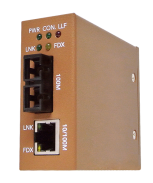 DS101/108/306/406…
Field Site
Fiber Optic Applications
RS428 Industrial Rackmount Switch
@ Control Room
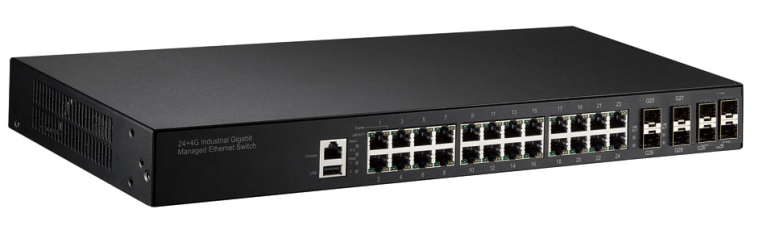 Redundant 
Uplink
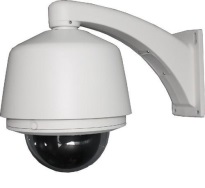 DP101 Industrial 
PoE  
Media Convertor
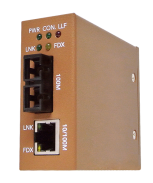 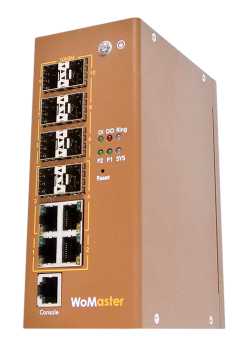 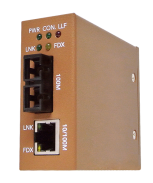 DS101 Industrial 
Media Convertor
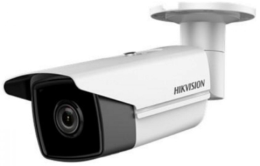 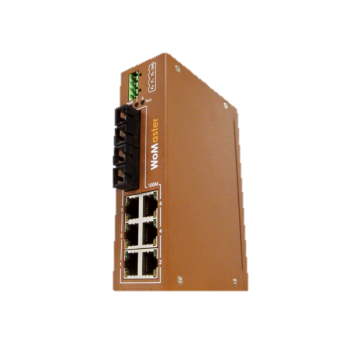 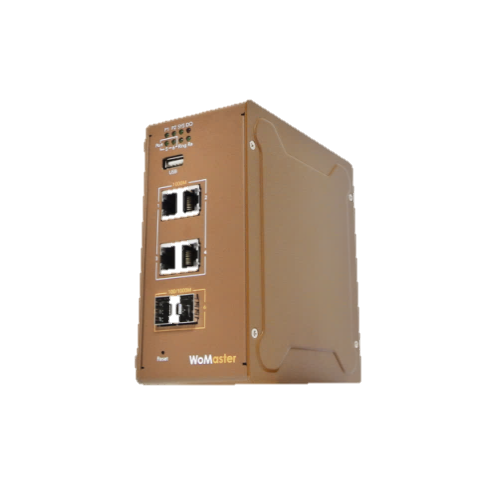 DS108f
Fiber Switch
RSTP
Ethernet 
Devices
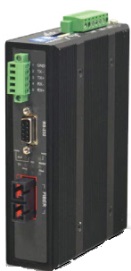 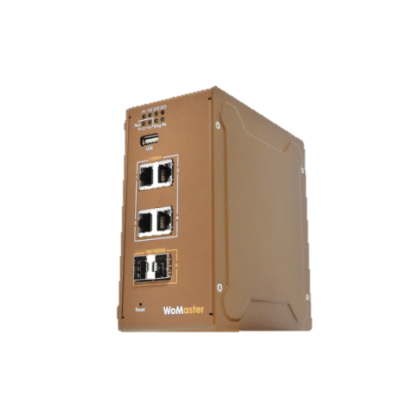 3rd Party 
Fiber Device Server
L2 Management Features
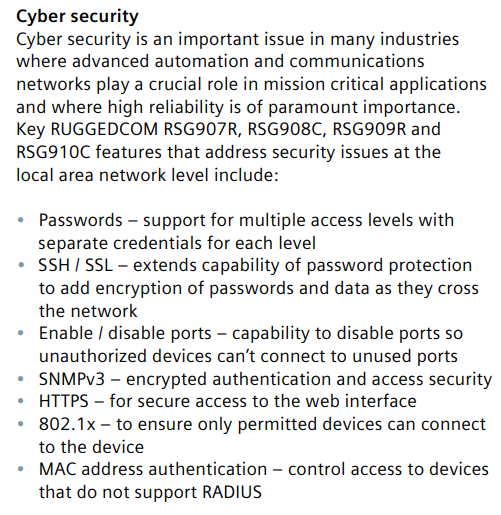 Management
Cyber Security
Various configuration paths, including WebGUI, CLI, SNMP
Layer 2 management features include VLAN, QoS, IGMP Snooping, LACP/Trunk…etc. 
Rapid Spanning Tree protocol
Traffic management: Port classification, Port policing, Port scheduler, Port shaping, QoS control list, WRED, 
LLDP topology control
802.1X/RADIUS port-based access control
IP Security/Port Security
HTTPs/ Management IP secure access
Enable/Disable port
Simple Management Web GUI
HELP
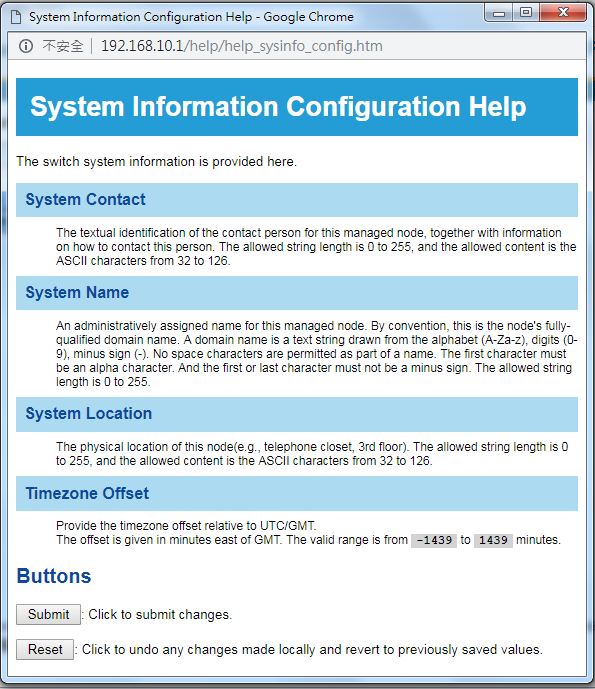 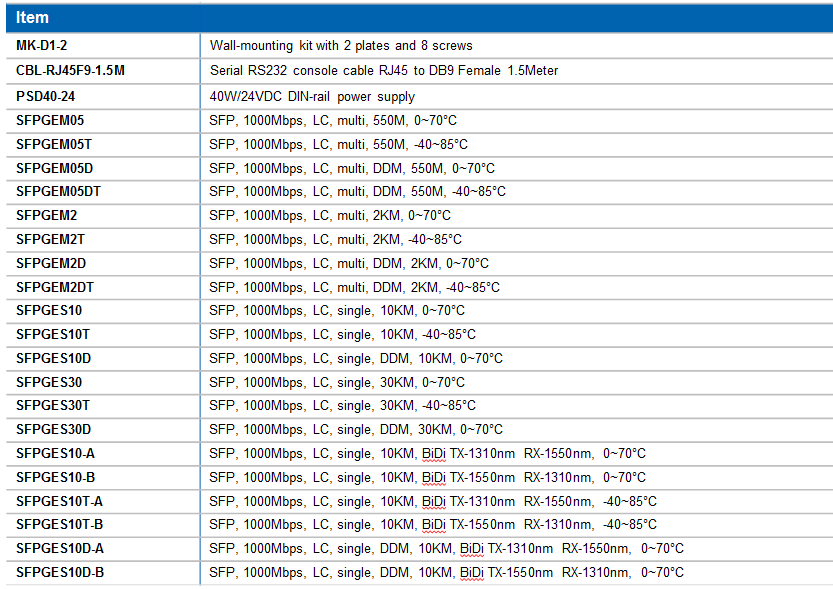 Optional Accessory:
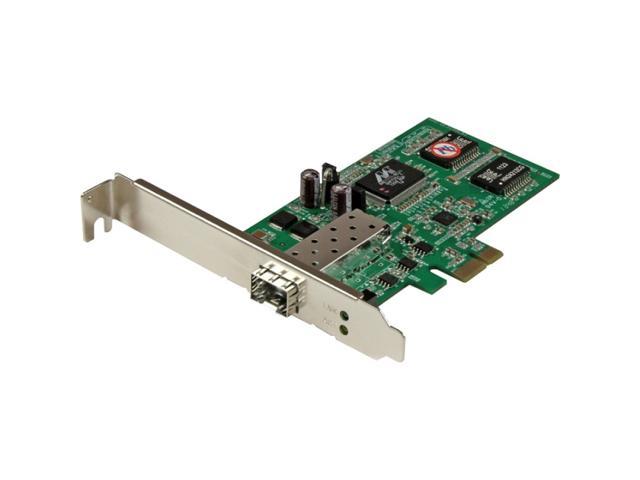 Optional Fiber SFP
WoMaster 100M/1000M SFP Transceivers
Copper SFP Transceiver
WoMaster Standard Copper SFP Transceiver
Lower Stock for Switch
3rd Copper SFP Transceiver in China Market is popular.
Media Convertor/ Entry Unmanaged Switch with Fiber Optic Interface
DS101, Media Convertor
DP101, Media Convertor with 802.3bt PoE out
DS108f, 8FE+2x100FX SC type Fiber Transceiver
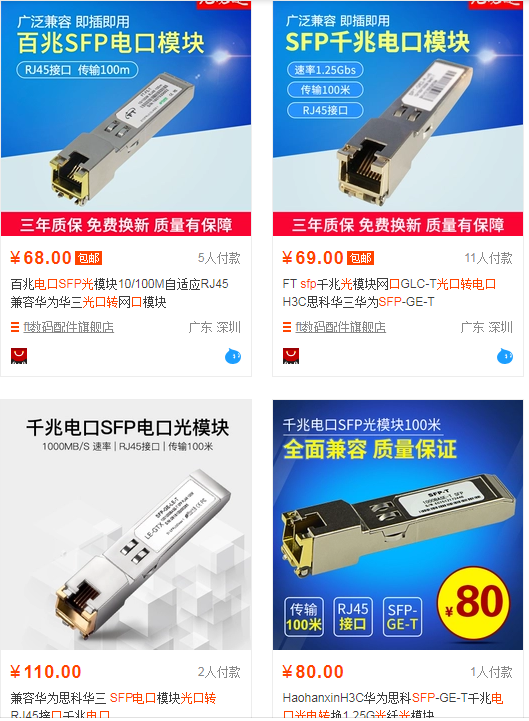 New Copper  SFP under approving test
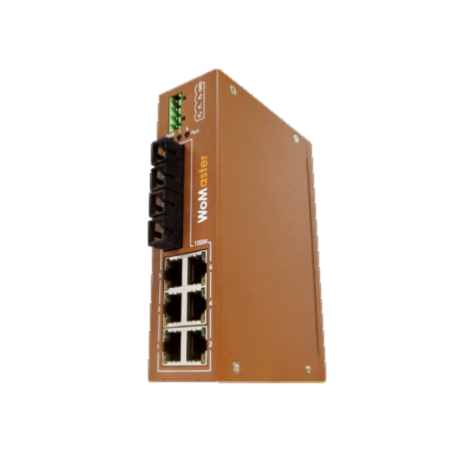 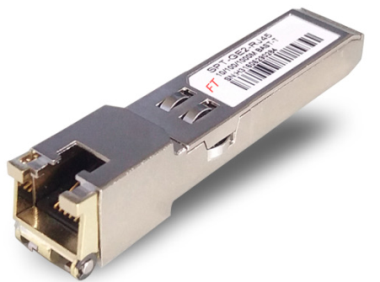 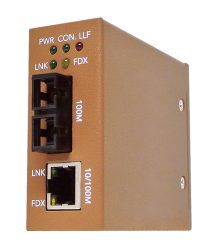 Copper SFP 
Transceiver
DS101/
DP101
DS108f
[Speaker Notes: 100M/1000M SFP for selection
Lower stock by Copper SFP Transceiver
Media convertor for long distance end node]
DS410 By Request
DS410f: High Fiber ports Access switch for the field applications, up to 8 Gigabit/100M Fiber ports
DS410: 8/7/6GT + 2/3/4 100/1000M SFP, up to 4 1000/100M SFP
2 Combo Port design, L2 Management, Cost Effective…
8xGiga SFP
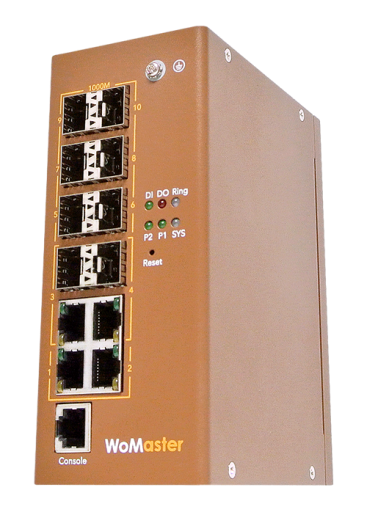 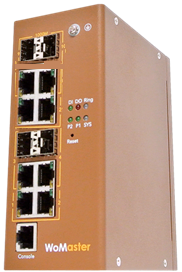 DS410f
DS410
[Speaker Notes: 6 Diàn 4 guāng
6电4光]
DS410F, High Scalability Fiber Network